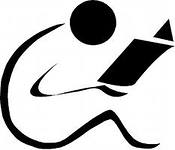 Чтение как ключевая проблема современной методики
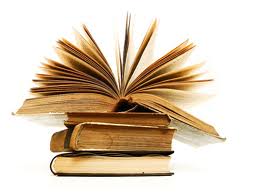 Прежде, чем ты хочешь призвать ребёнка к какой-либо деятельности, заинтересуй его ею.  А  интерес к любому занятию, в том числе и к чтению, будет стабильным при условии, если ребёнок готов к этой деятельности, что у него напряжены все силы, необходимые для неё, и что ребёнок будет действовать сам, преподавателю же остаётся только руководить и направлять его деятельность
Выготский Л.С.
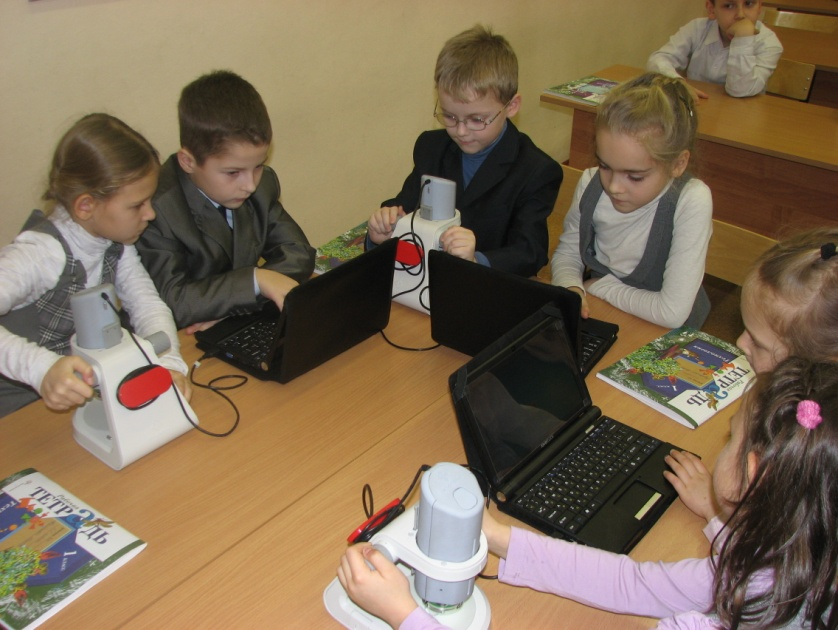 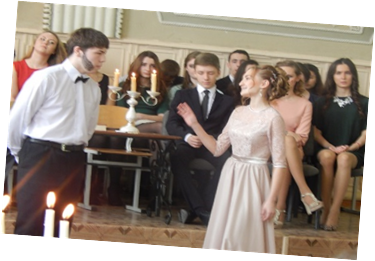 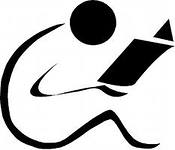 мыслить
чувствовать
жить
ЧИТАТЬ
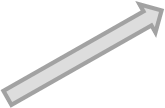 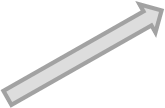 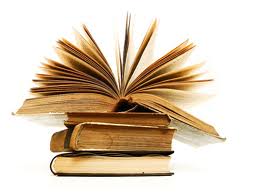 Обучение чтению
формирование читателя
приобщение к литературе как особому виду искусства
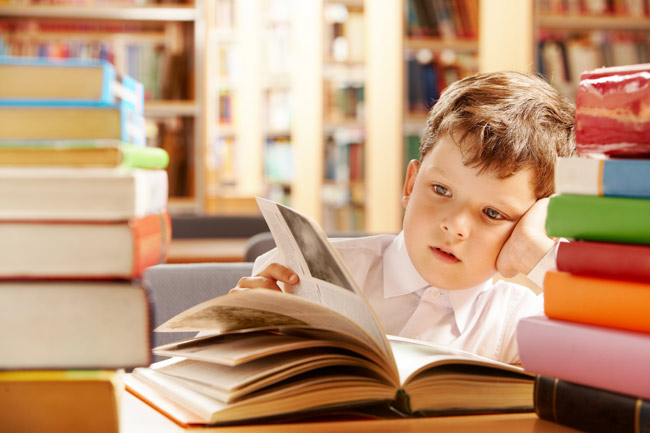 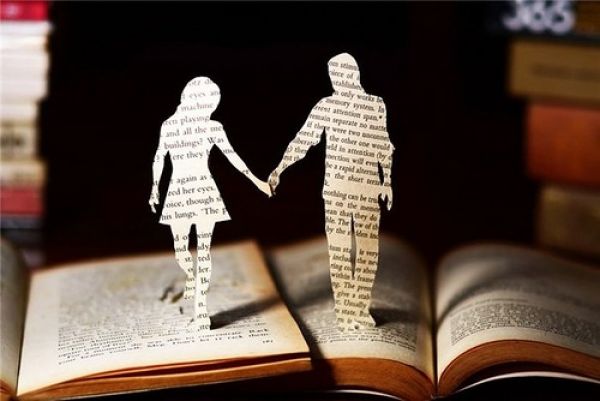 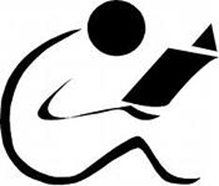 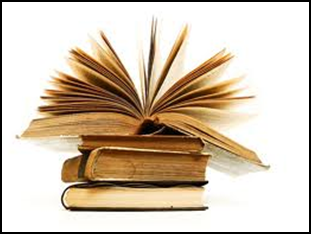 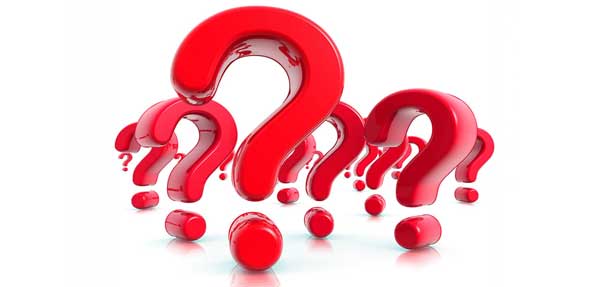 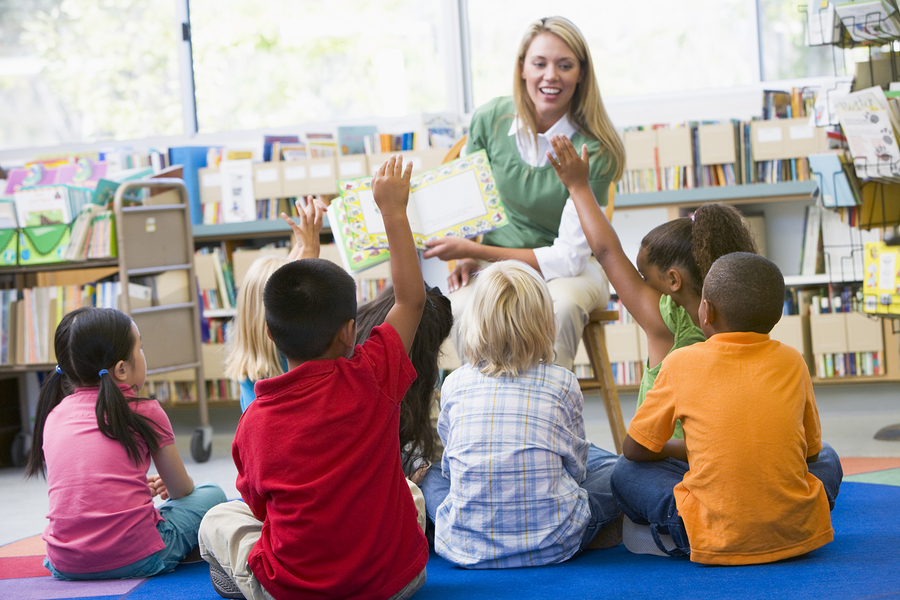 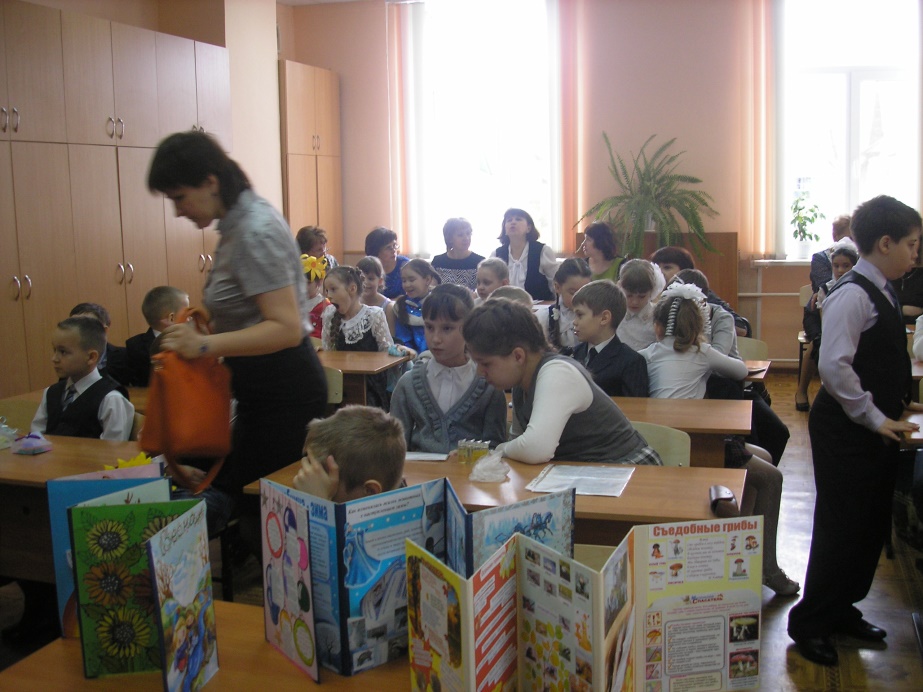 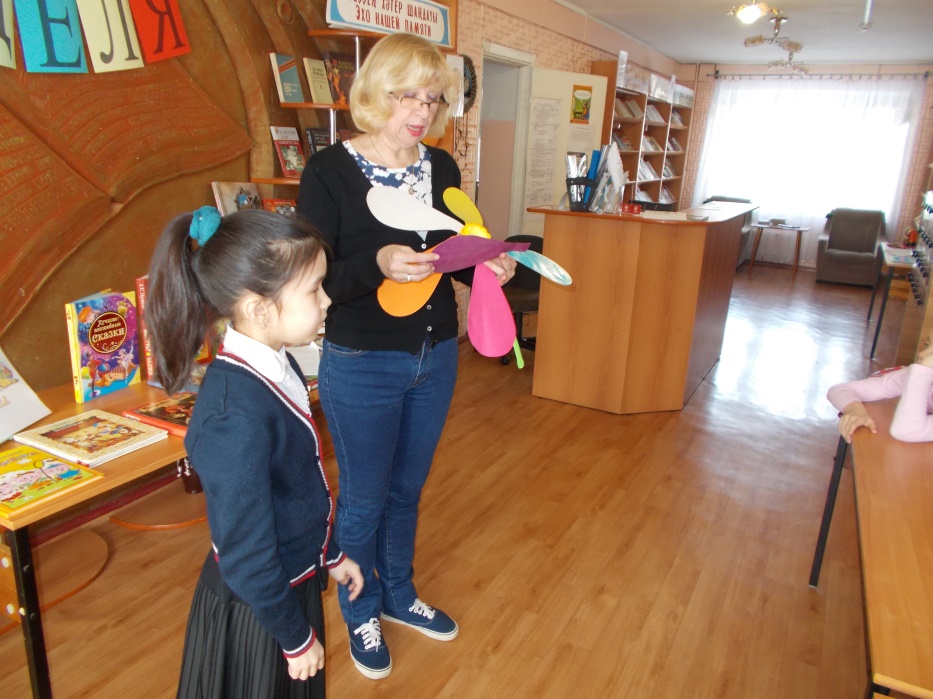 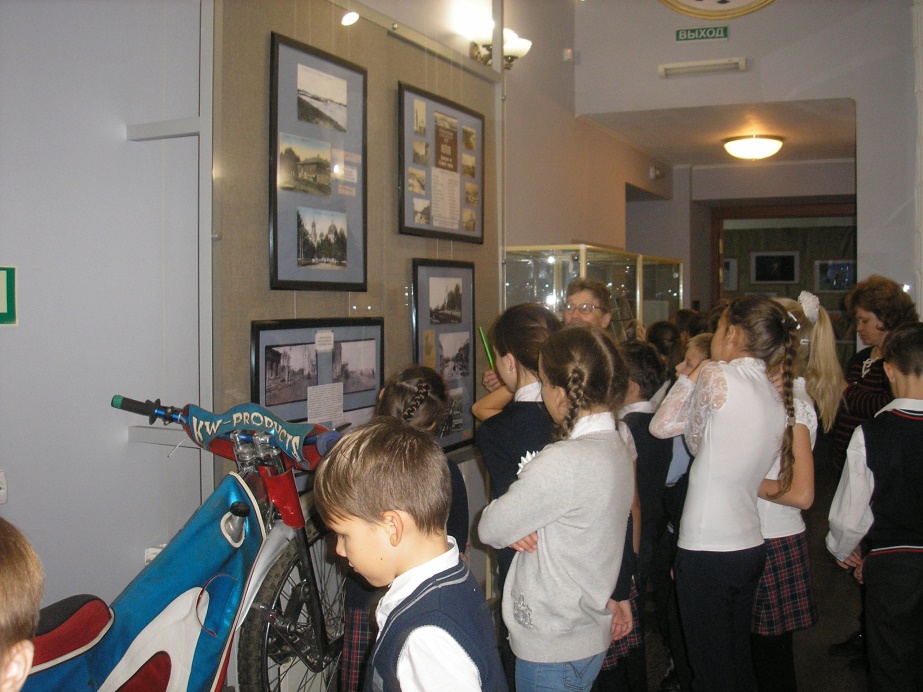 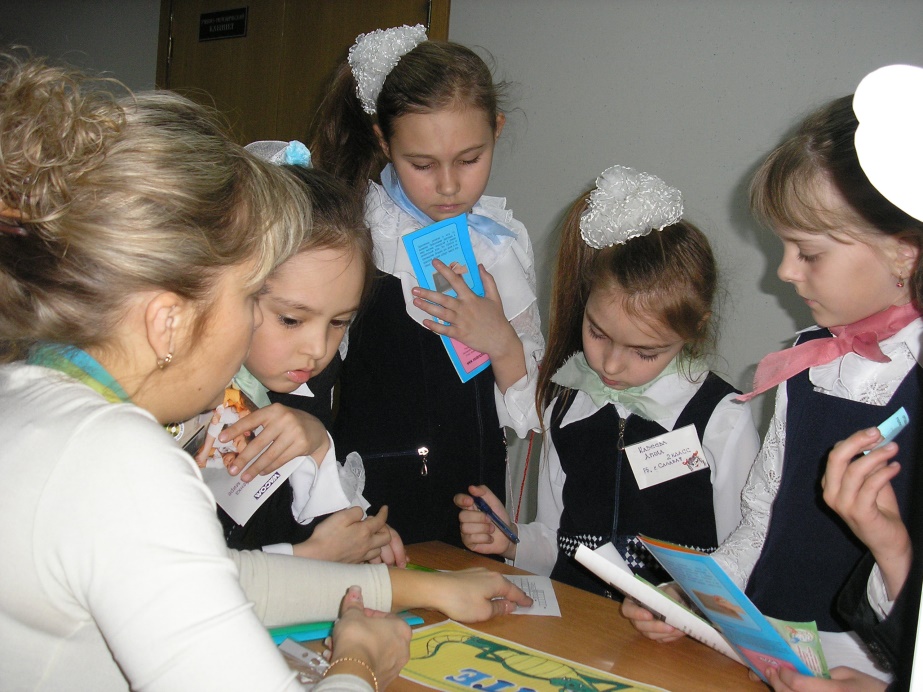 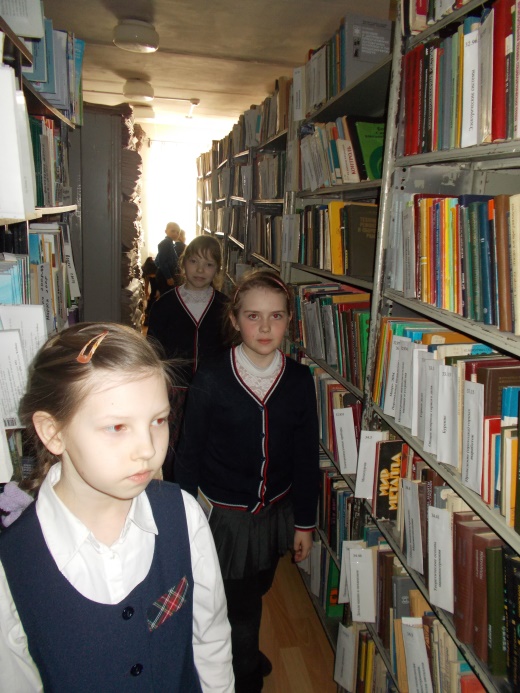 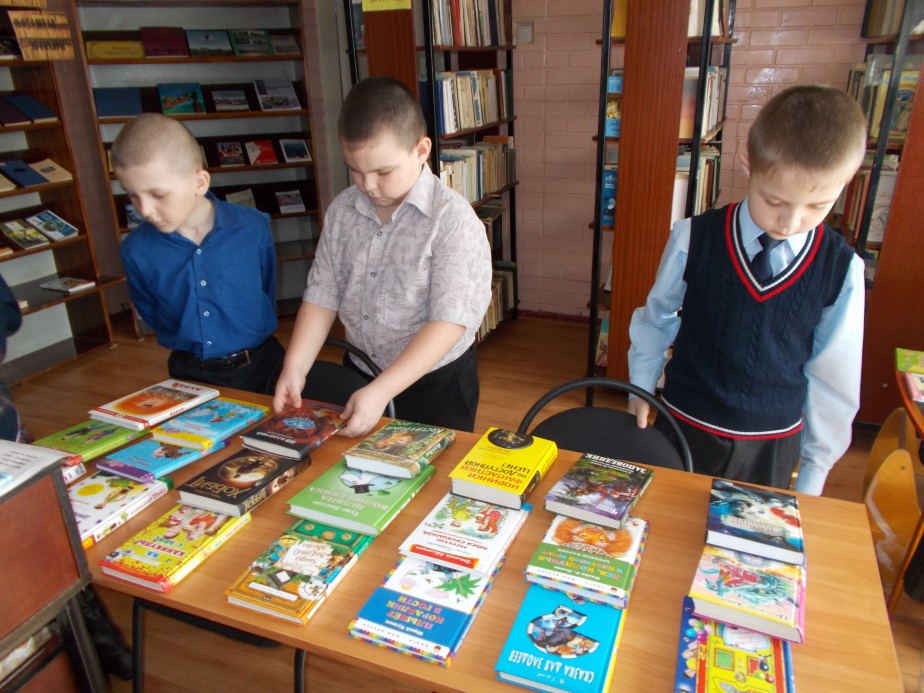 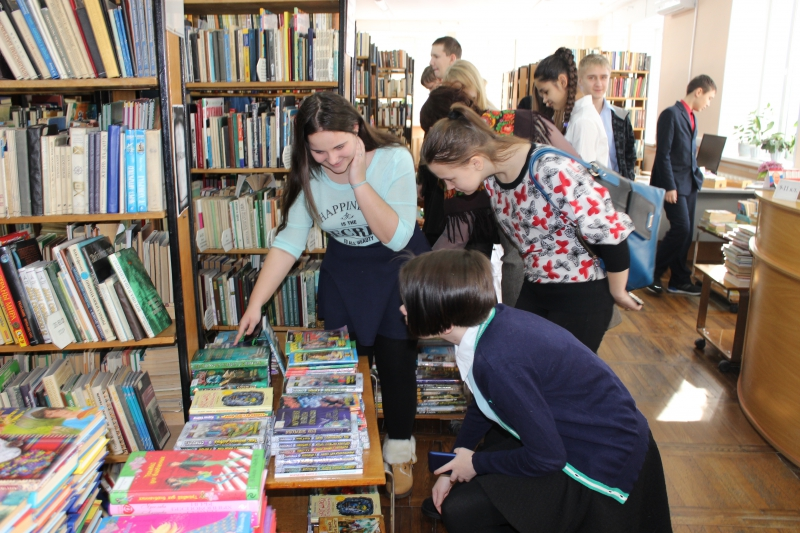 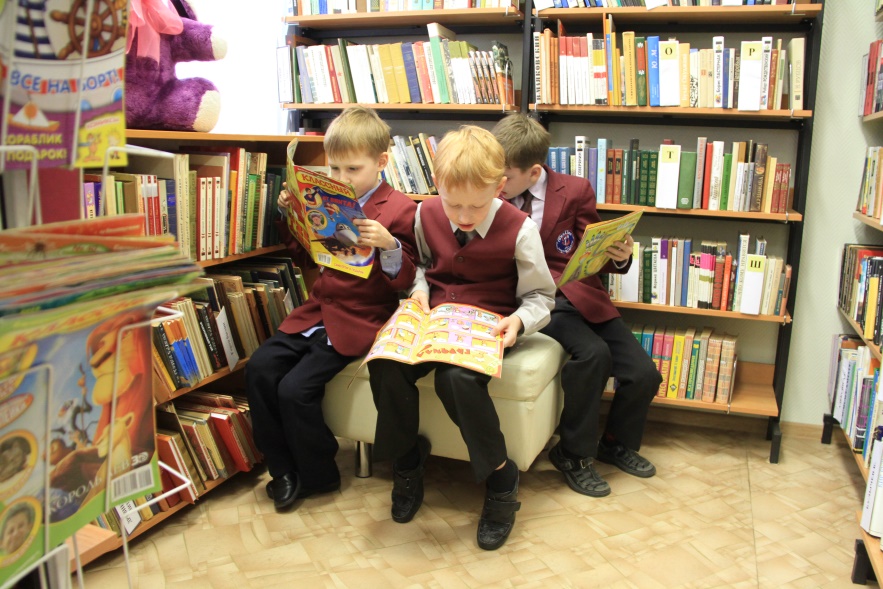 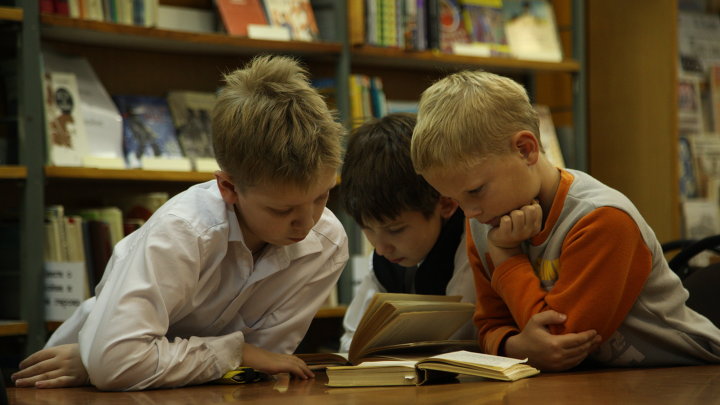 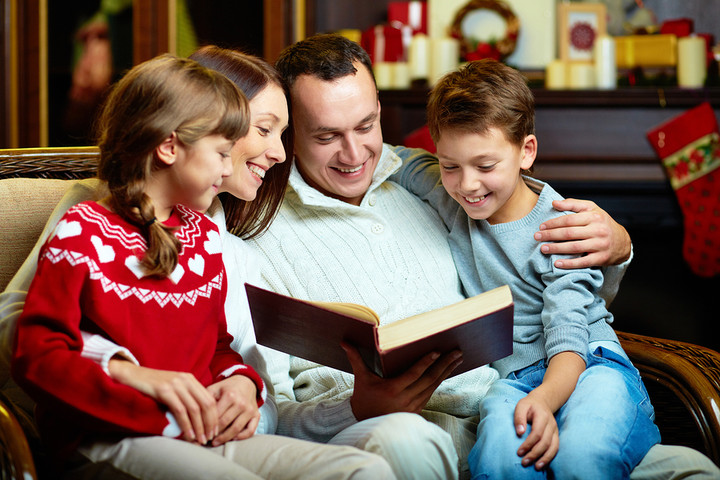 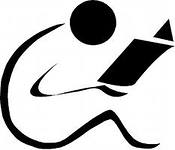 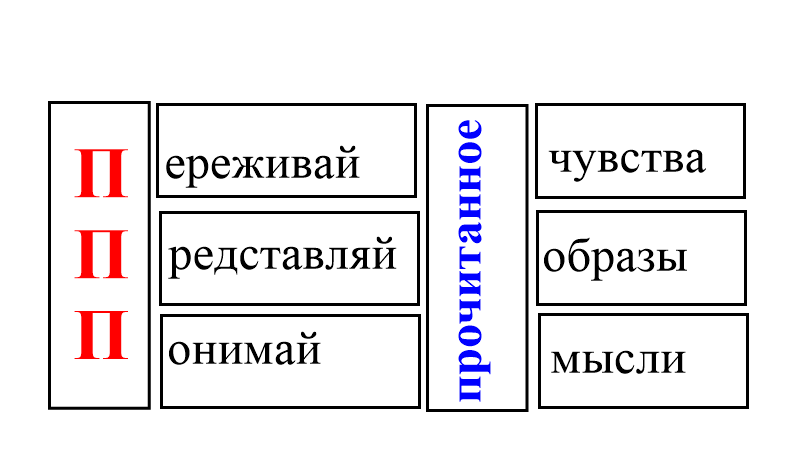 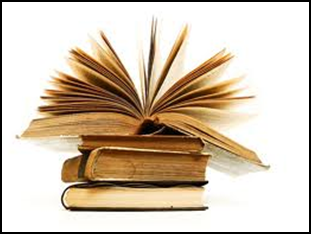 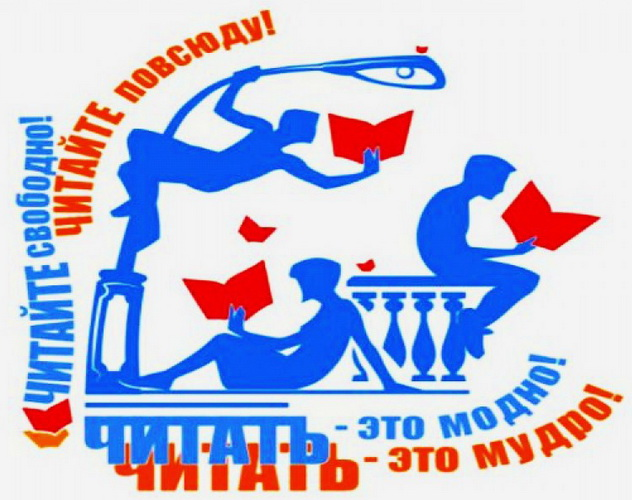